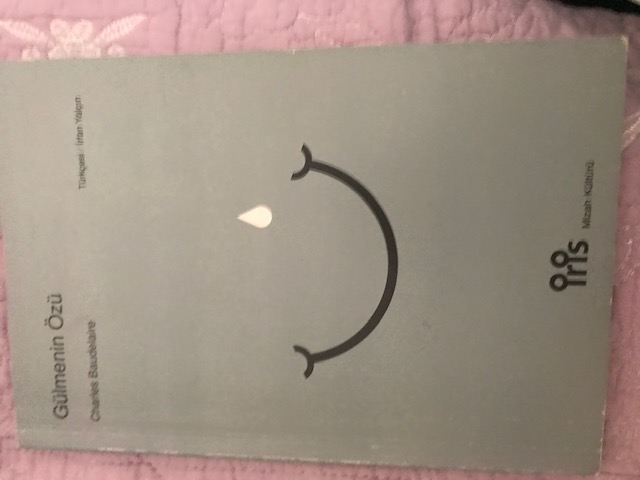 اردو طنز
اردو طنزو ظرافت